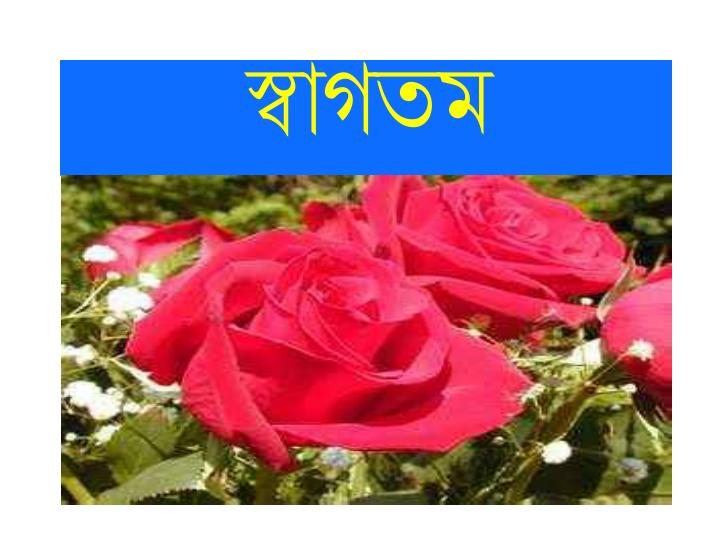 Biology
Md Mizanur Rahman Bhuiyan
(Lecturer Of Biology.)
SHOHAGI UNION HIGHER SECONDARY SCHOOL.
ISHWARGANJ,Mymensingh.
পাঠ পরিচিতি
অধ্যায়-৯                       উদ্ভিদ শারীরতত্ত্ব
শিখনফল
প্রস্বেদন  এর পরিচিতি
প্রস্বেদন  এর প্রকারভেদ
প্রস্বেদন  এর প্রভাবকসমূহ
প্রস্বেদন  এর গুরুত্ব
পাঠ শিরোনাম
প্রস্বেদন
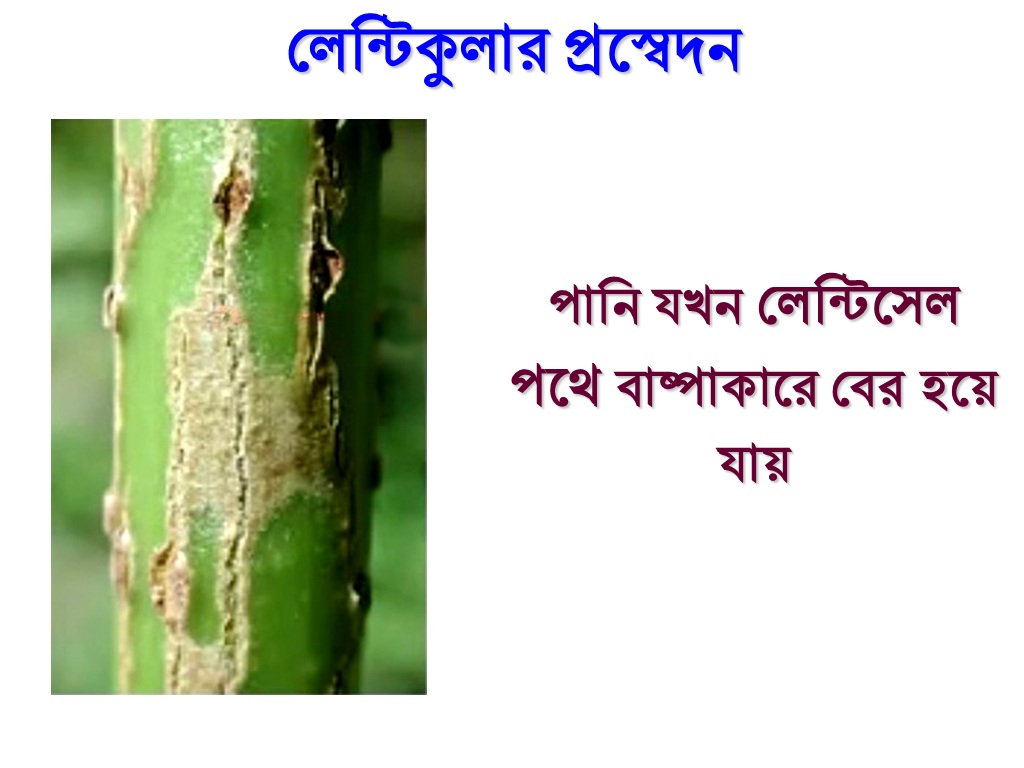 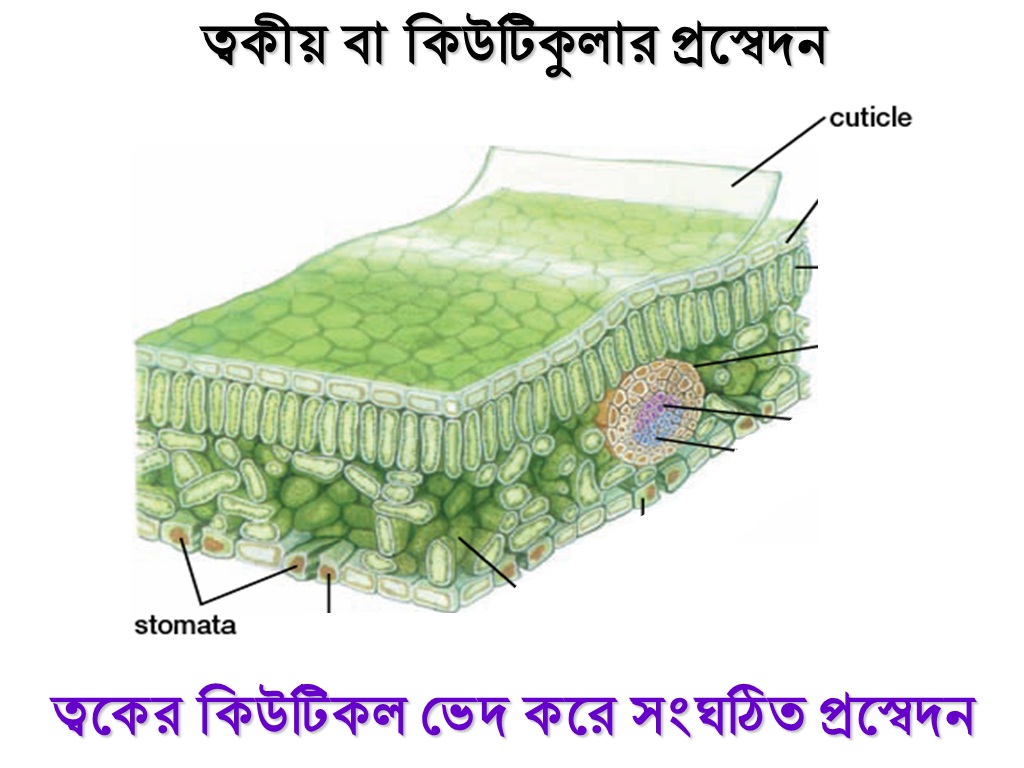 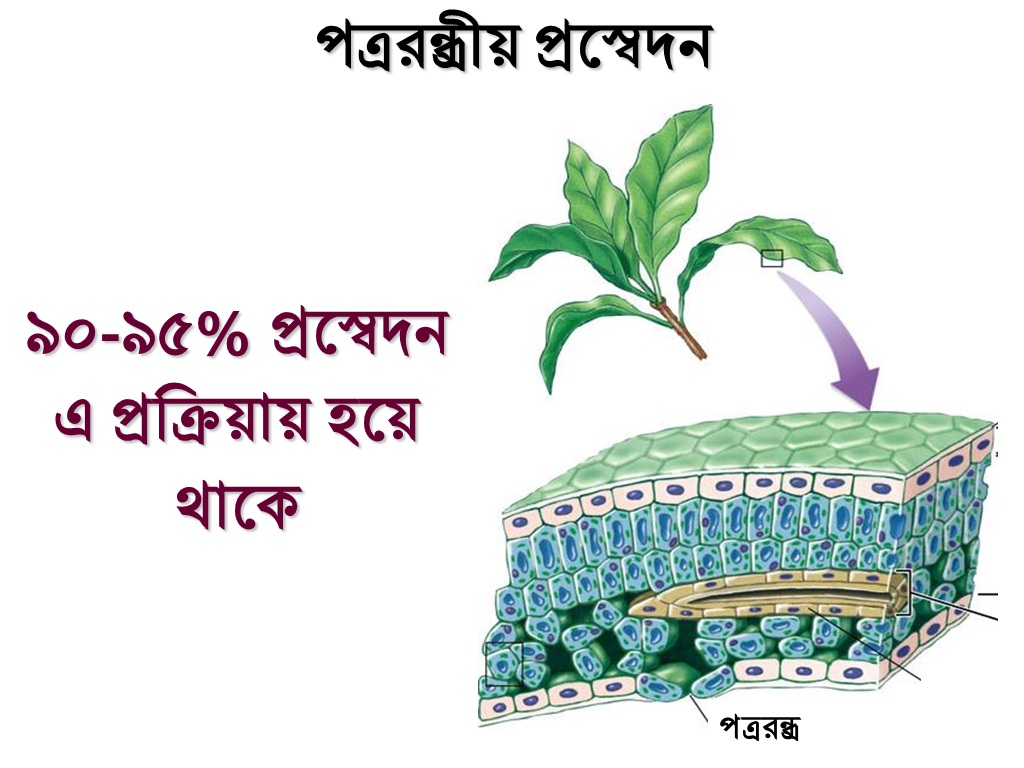 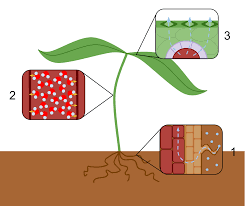 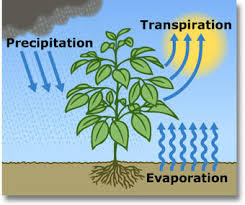 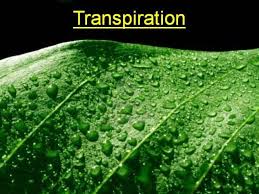 পরিচিতি
শারীরতাত্ত্বিক প্রক্রিয়ায় উদ্ভিদের বায়বীয় অঙ্গ থেকে অতিরিক্ত পানি বাষ্পাকারে বের হওয়াকে প্রস্বেদন বলে                                                        
উদ্ভিদের প্রধান প্রস্বেদন অঙ্গ পাতা                                                       
প্রস্বেদন উদ্ভিদের অত্যাবশ্যকীয় প্রক্রিয়া                                                     
প্রস্বেদন হার নির্ণয় যন্ত্র গ্যানং পটোমিটার
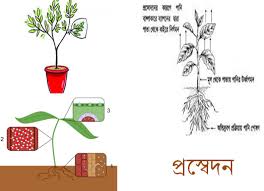 প্রস্বেদন হার নির্ণয় যন্ত্র
প্রকারভেদ
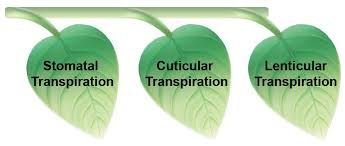 প্রস্বেদনকে তিন ভাগে ভাগ করা হয়
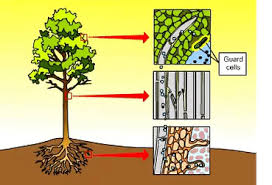 ১.পত্ররন্ধ্রীয় প্রস্বেদন                                                                                                                                                                                                             ২. লেন্টিকুলার প্রস্বেদন                                                                                              ৩. কিউটিকুলার প্রস্বেদন
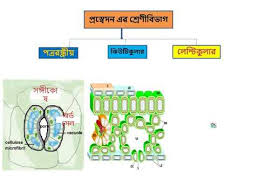 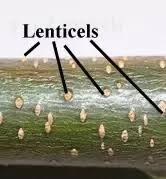 পত্ররন্ধ্রীয় প্রস্বেদন
পত্ররন্ধ্রের মধ্য দিয়ে প্রস্বেদন                                                                          
পাতায় ও কচি কাণ্ডে অসংখ্য পত্ররন্ধ্র থাকে                                                           
৯০-৯৫ ভাগ প্রস্বেদন এ প্রক্রিয়ায় হয়
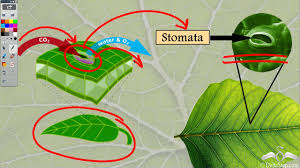 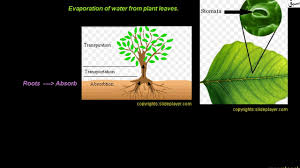 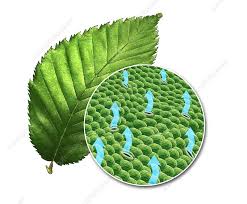 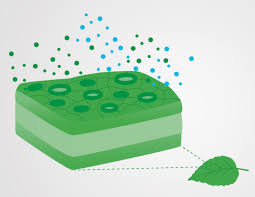 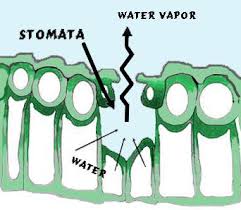 লেন্টিকুলার প্রস্বেদন
কাণ্ডের লেন্টিসেলের মধ্য দিয়ে প্রস্বেদন                                                                 
উদ্ভিদের সেকেণ্ডারি বৃদ্ধির ফলে কাণ্ডের কর্ক টিস্যুর স্থানে স্থানে ফেটে গিয়ে লেন্টিসেল সৃষ্টি হয়                                                                                  
এ ক্ষেত্রে প্রস্বেদনের হার কম                                                                             
০.১ ভাগ প্রস্বেদন হয়
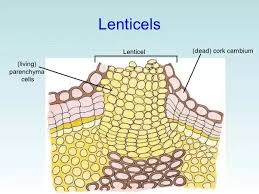 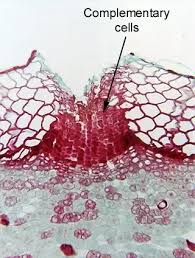 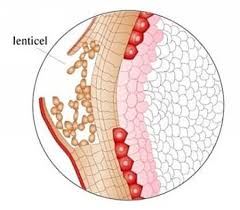 কিউটিকুলার প্রস্বেদন
পত্রত্বকের কিউটিকলের মধ্য দিয়ে প্রস্বেদন                                                      
পাতার বহিঃত্বকের উপর কিউটিনের আবরণ থাকে                                              
অত্যধিক শুষ্কাবস্থায়ও এই প্রক্রিয়া চলতে থাকে                                                
প্রস্বেদনের হার ৫-১০ ভাগ
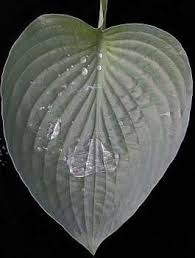 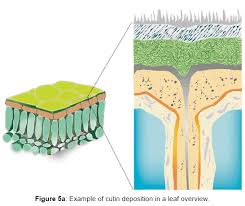 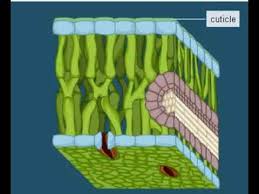 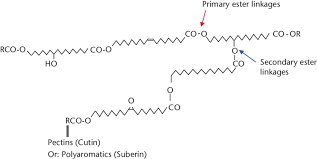 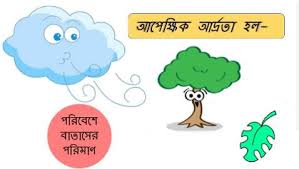 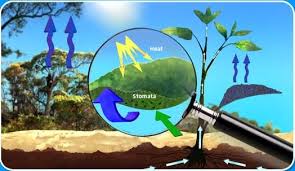 প্রভাবক
বাহ্যিক প্রভাবক
আলো                                                                                                              
তাপমাত্রা                                                                                                                  
আপেক্ষিক আর্দ্রতা                                                                                               
বায়ুপ্রবাহ                                                                                                  
আবহমণ্ডলের চাপ                                                                                                
মাটিস্থ পানি
অভ্যন্তরীণ প্রভাবক
মূল-বিটপ অনুপাত                                                                                        
পাতার আয়তন ও সংখ্যা                                                                                   
পাতার গঠন                                                                                                    
জীবনীশক্তি                                                                                                     
মেসোফিল টিস্যুতে পানির পরিমাণ
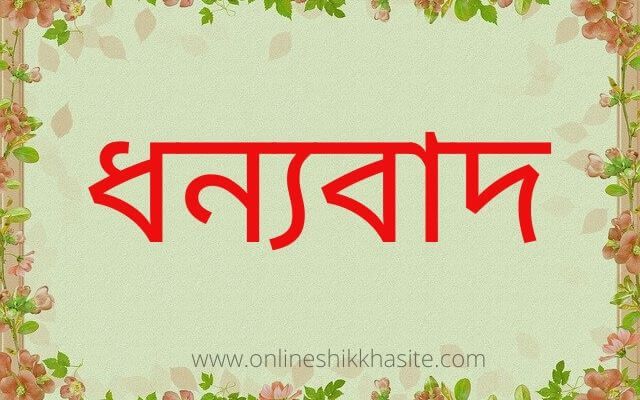